Территориальный фонд обязательного медицинского страхования Челябинской области
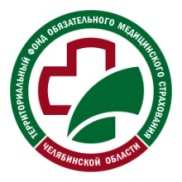 Итоги работы Территориального фондаобязательного медицинскогострахования Челябинской областиза 2014 год
1
Территориальный фонд обязательного медицинского страхования Челябинской области
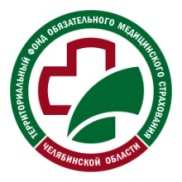 Доходы бюджета
Увеличение на 19,1%
2
Территориальный фонд обязательного медицинского страхования Челябинской области
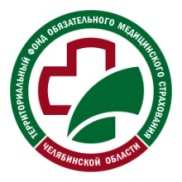 Расходы бюджета
3
Территориальный фонд обязательного медицинского страхования Челябинской области
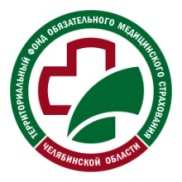 Подушевой норматив финансирования Территориальной программы в расчете на одно застрахованное лицо
2013 год
2014 год
4
Территориальный фонд обязательного медицинского страхования Челябинской области
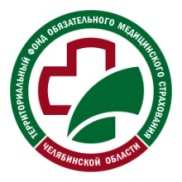 Выполнение объемных показателей территориальной программы ОМС
5
Территориальный фонд обязательного медицинского страхования Челябинской области
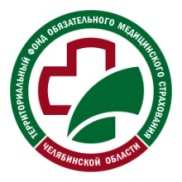 Оказание высокотехнологичной медицинской помощи (ВМП)
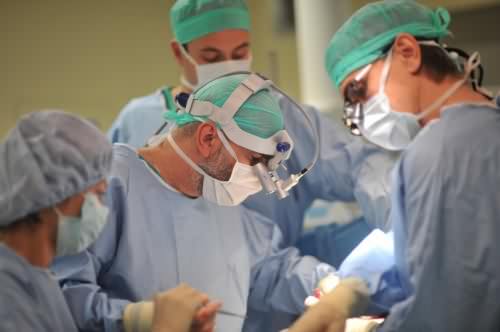 6
Территориальный фонд обязательного медицинского страхования Челябинской области
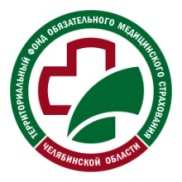 Структура расходов медицинских организаций
На фоне роста суммарных кассовых расходов в размере 5,7 млрд. рублей или 24,8 %, структура не изменилась. 
При этом абсолютные  значения расходов  на заработную плату с начислениями возросли  на 4,1 млрд.  рублей, медикаменты на 0,7 млрд. рублей.
7
Территориальный фонд обязательного медицинского страхования Челябинской области
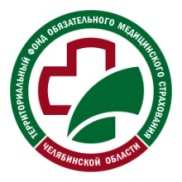 Количество медицинских организаций, финансируемых из средств ОМС в 2014 году
Всего 171, в том числе:
8
Территориальный фонд обязательного медицинского страхования Челябинской области
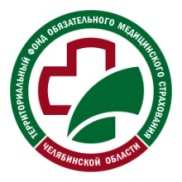 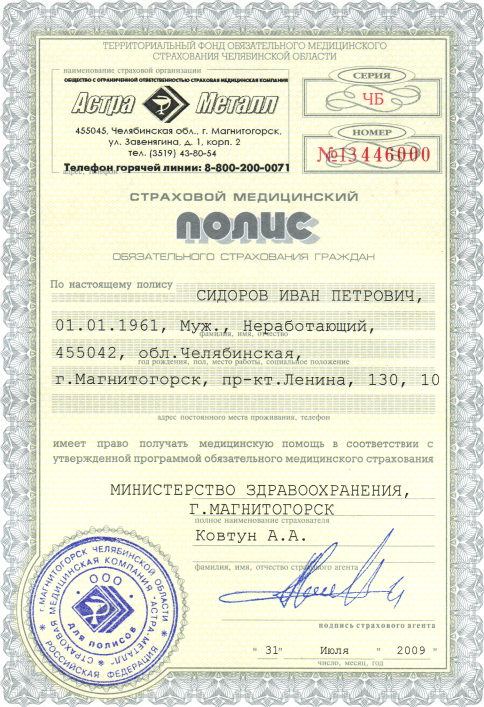 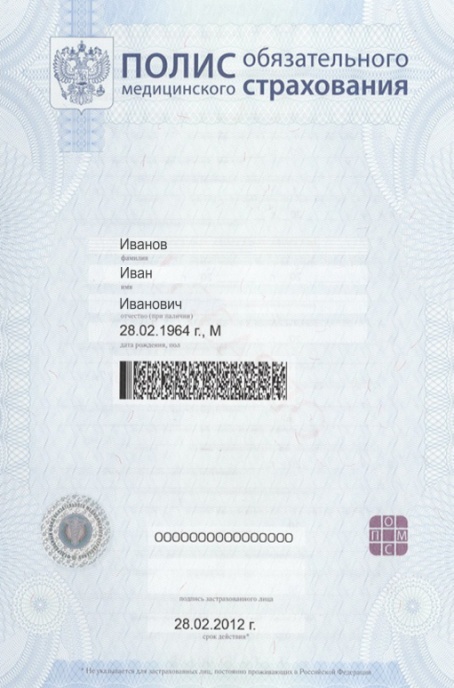 9
Территориальный фонд обязательного медицинского страхования Челябинской области
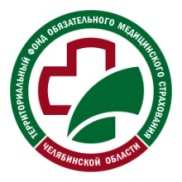 Страховые медицинские организации, действующие в сфере ОМС на территории Челябинской области  на 01.01.2015 г. , и численность застрахованных в них лиц
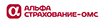 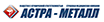 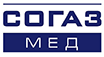 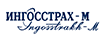 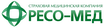 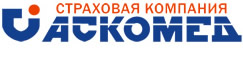 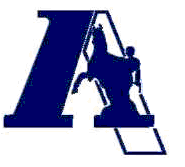 Замену страховой компании осуществили 201,2 тыс. человек
2014 год
10
Территориальный фонд обязательного медицинского страхования Челябинской области
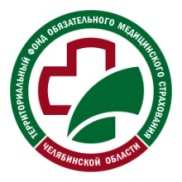 Диспансеризация и медицинские осмотры населения
115,6 тыс. человек
21,8 тыс. человек
7,7 тыс.человек
98 тыс.человек
137,5 тыс. человек
8,5 тыс. человек
495 тыс. человек
11
Территориальный фонд обязательного медицинского страхования Челябинской области
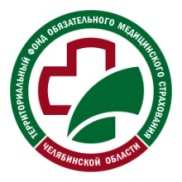 Структура обращений граждан, 
поступивших в СМО  и ТФОМС Челябинской области
12
Территориальный фонд обязательного медицинского страхования Челябинской области
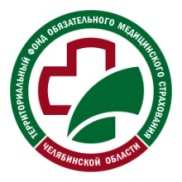 Причины обоснованных жалоб, поступивших в страховые медицинские организации и ТФОМС Челябинской области
Уменьшение количества обоснованных жалоб
13
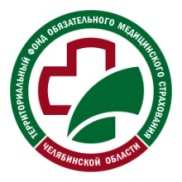 Территориальный фонд обязательного медицинского страхования Челябинской области
Информирование застрахованных лиц о стоимости оказанной медицинской помощи
14
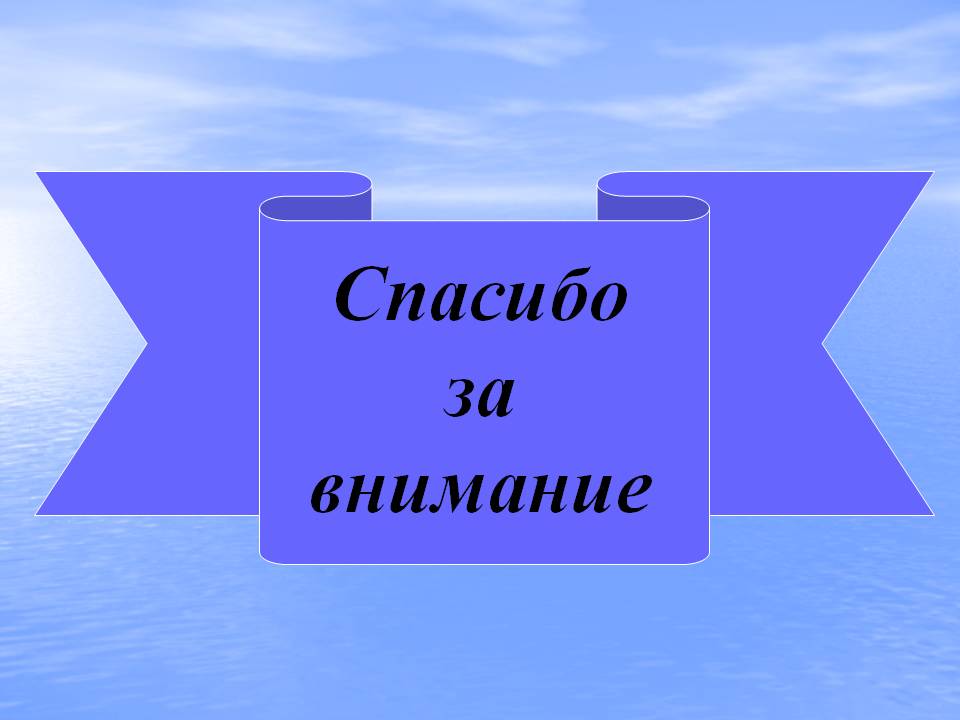 Благодарю за внимание
15